20XX
市场销售工作总结
The user can demonstrate on a projector or computer, or print the presentation and make it into a film to be used in a wider field
汇报人：PPT营
https://www.ypppt.com/
目录
CONTENTS
1
3
2
4
年终工作概述
工作完成情况
存在不足之处
下步工作计划
年终总结概述
The user can demonstrate on a projector or computer, or print the presentation and make it into a film to be used in a wider field
年终工作概述
标题文字添加
标题文字添加
The user can demonstrate on a projector or computer, or print the presentation and make it into a film to be used in a wider field. Using PowerPoint,
The user can demonstrate on a projector or computer, or print the presentation and make it into a film to be used in a wider field. Using PowerPoint,
年终工作概述
标题文字添加
标题文字添加
标题文字添加
标题文字添加
标题文字添加
标题文字添加
The user can demonstrate on a projector or computer, or presentation and make it film to be used in a wider field
The user can demonstrate on a projector or computer, or presentation and make it film to be used in a wider field
The user can demonstrate on a projector or computer, or presentation and make it film to be used in a wider field
The user can demonstrate on a projector or computer, or presentation and make it film to be used in a wider field
The user can demonstrate on a projector or computer, or presentation and make it film to be used in a wider field
The user can demonstrate on a projector or computer, or presentation and make it film to be used in a wider field
年终工作概述
标题文字添加
标题文字添加
标题文字添加
The user can demonstrate on a projector or computer, or print the presentation and make it into a film to be used in a wider field. Using PowerPoint,
The user can demonstrate on a projector or computer, or print the presentation and make it into a film to be used in a wider field. Using PowerPoint,
The user can demonstrate on a projector or computer, or print the presentation and make it into a film to be used in a wider field. Using PowerPoint,
The user can demonstrate on a projector or computer, or print the presentation and make it into a film to be used in a wider field. Using PowerPoint,
年终工作概述
标题文字添加
标题文字添加
标题文字添加
标题文字添加
S
t
x
a
The user can demonstrate on a projector or computer, or presentation and make it film to be used in a wider field
The user can demonstrate on a projector or computer, or presentation and make it film to be used in a wider field
The user can demonstrate on a projector or computer, or presentation and make it film to be used in a wider field
The user can demonstrate on a projector or computer, or presentation and make it film to be used in a wider field
m
e
T
p
l
e
e
l
p
T
e
m
a
x
t
S
S
t
x
a
m
e
T
p
l
e
e
l
p
T
e
m
a
x
t
S
年终工作概述
key words
key words
标题文字添加
标题文字添加
标题文字添加
标题文字添加
key words
2030
PROJECT
The user can demonstrate on a projector or computer, or presentation and make it film to be used in a wider field
The user can demonstrate on a projector or computer, or presentation and make it film to be used in a wider field
The user can demonstrate on a projector or computer, or presentation and make it film to be used in a wider field
The user can demonstrate on a projector or computer, or presentation and make it film to be used in a wider field
PLAN
key words
工作完成情况
The user can demonstrate on a projector or computer, or print the presentation and make it into a film to be used in a wider field
工作完成情况
40%
25%
15%
10%
10%
标题文字添加
The user can demonstrate on a projector or computer, or presentation and make it film to be used in a wider field
标题文字添加
The user can demonstrate on a projector or computer, or presentation and make it film to be used in a wider field
标题文字添加
The user can demonstrate on a projector or computer, or presentation and make it film to be used in a wider field
标题文字添加
The user can demonstrate on a projector or computer, or presentation and make it film to be used in a wider field
工作完成情况
05
标题文字添加
标题文字添加
标题文字添加
标题文字添加
标题文字添加
The user can demonstrate on a projector or computer, or presentation and make it film to be used in a wider field
The user can demonstrate on a projector or computer, or presentation and make it film to be used in a wider field
The user can demonstrate on a projector or computer, or presentation and make it film to be used in a wider field
The user can demonstrate on a projector or computer, or presentation and make it film to be used in a wider field
The user can demonstrate on a projector or computer, or presentation and make it film to be used in a wider field
04
03
01
02
工作完成情况
文字添加
文字添加
文字添加
文字添加
The user can demonstrate on a projector or computer, or presentation and make it film to be used in a wider field
The user can demonstrate on a projector or computer, or presentation and make it film to be used in a wider field
The user can demonstrate on a projector or computer, or presentation and make it film to be used in a wider field
The user can demonstrate on a projector or computer, or presentation and make it film to be used in a wider field
工作完成情况
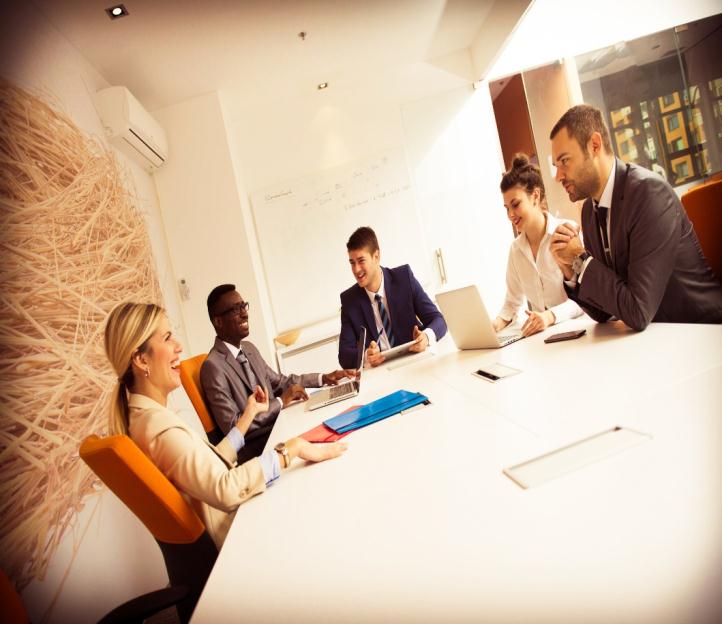 标题文字添加
标题文字添加
标题文字添加
标题文字添加
The user can demonstrate on a projector or computer, or print the presentation and make it into a film to be used in a wider field
The user can demonstrate on a projector or computer, or print the presentation and make it into a film to be used in a wider field
The user can demonstrate on a projector or computer, or print the presentation and make it into a film to be used in a wider field
The user can demonstrate on a projector or computer, or print the presentation and make it into a film to be used in a wider field
[Speaker Notes: https://www.ypppt.com/]
工作完成情况
标题文字添加
标题文字添加
标题文字添加
The user can demonstrate on a projector or computer, or print the presentation and make it into a film to be used in a wider field. Using PowerPoint,
The user can demonstrate on a projector or computer, or print the presentation and make it into a film to be used in a wider field. Using PowerPoint,
The user can demonstrate on a projector or computer, or print the presentation and make it into a film to be used in a wider field. Using PowerPoint,
存在不足之处
The user can demonstrate on a projector or computer, or print the presentation and make it into a film to be used in a wider field
存在不足之处
标题文字添加
标题文字添加
标题文字添加
标题文字添加
标题文字添加
The user can demonstrate on a projector or computer, or print the presentation and make it into a film to be used in a wider field. Using PowerPoint,
The user can demonstrate on a projector or computer, or print the presentation and make it into a film to be used in a wider field. Using PowerPoint,
The user can demonstrate on a projector or computer, or print the presentation and make it into a film to be used in a wider field. Using PowerPoint,
The user can demonstrate on a projector or computer, or print the presentation and make it into a film to be used in a wider field. Using PowerPoint,
The user can demonstrate on a projector or computer, or print the presentation and make it into a film to be used in a wider field. Using PowerPoint,
存在不足之处
标题文字添加
标题文字添加
标题文字添加
标题文字添加
The user can demonstrate on a projector or computer, or print the presentation and make it into a film to be used in a wider field. Using PowerPoint,
The user can demonstrate on a projector or computer, or print the presentation and make it into a film to be used in a wider field. Using PowerPoint,
The user can demonstrate on a projector or computer, or print the presentation and make it into a film to be used in a wider field. Using PowerPoint,
The user can demonstrate on a projector or computer, or print the presentation and make it into a film to be used in a wider field. Using PowerPoint,
存在不足之处
标题文字添加
标题文字添加
标题文字添加
标题文字添加
The user can demonstrate on a projector or computer, or print the presentation and make it into a film to be used in a wider field. Using PowerPoint,
The user can demonstrate on a projector or computer, or print the presentation and make it into a film to be used in a wider field. Using PowerPoint,
The user can demonstrate on a projector or computer, or print the presentation and make it into a film to be used in a wider field. Using PowerPoint,
The user can demonstrate on a projector or computer, or print the presentation and make it into a film to be used in a wider field. Using PowerPoint,
存在不足之处
The user can demonstrate on a projector
The user can demonstrate on a projector
The user can demonstrate on a projector
标题文字添加此处
The user can demonstrate on a projector or computer, or print the presentation and make it into a film to be used in a wider fieldThe user can demonstrate on a projector or computer, or print the to be used in a wider field
2014
2016
2020
The user can demonstrate on a projector
The user can demonstrate on a projector
The user can demonstrate on a projector
2015
2019
2030
下步工作计划
The user can demonstrate on a projector or computer, or print the presentation and make it into a film to be used in a wider field
下步工作计划
标题文字添加此处
标题文字添加此处
标题文字添加此处
标题文字添加此处
标题文字添加此处
The user can demonstrate on a projector or computer, or print the presentation and make it into a film to be used in a wider field
or print the presentation and make it into a film to be used in a wider field
or print the presentation and make it into a film to be used in a wider field
or print the presentation and make it into a film to be used in a wider field
or print the presentation and make it into a film to be used in a wider field
下步工作计划
标题文字添加
标题文字添加
标题文字添加
标题文字添加
The user can demonstrate on a projector or computer, or presentation and make it film to be used in a wider field
The user can demonstrate on a projector or computer, or presentation and make it film to be used in a wider field
The user can demonstrate on a projector or computer, or presentation and make it film to be used in a wider field
The user can demonstrate on a projector or computer, or presentation and make it film to be used in a wider field
下步工作计划
标题文字添加
标题文字添加
标题文字添加
标题文字添加
The user can demonstrate on a projector or computer, or print the presentation and make it into a film to be used in a wider field. Using PowerPoint,
The user can demonstrate on a projector or computer, or print the presentation and make it into a film to be used in a wider field. Using PowerPoint,
The user can demonstrate on a projector or computer, or print the presentation and make it into a film to be used in a wider field. Using PowerPoint,
The user can demonstrate on a projector or computer, or print the presentation and make it into a film to be used in a wider field. Using PowerPoint,
下步工作计划
标题文字添加
标题文字添加
标题文字添加
标题文字添加
The user can demonstrate on a projector or computer, or presentation and make it film to be used in a wider field
The user can demonstrate on a projector or computer, or presentation and make it film to be used in a wider field
The user can demonstrate on a projector or computer, or presentation and make it film to be used in a wider field
The user can demonstrate on a projector or computer, or presentation and make it film to be used in a wider field
20XX
演示完毕感谢观看
The user can demonstrate on a projector or computer, or print the presentation and make it into a film to be used in a wider field
汇报人：PPT营
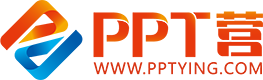 10000+套精品PPT模板全部免费下载
PPT营
www.pptying.com
[Speaker Notes: 模板来自于 https://www.pptying.com    【PPT营】]